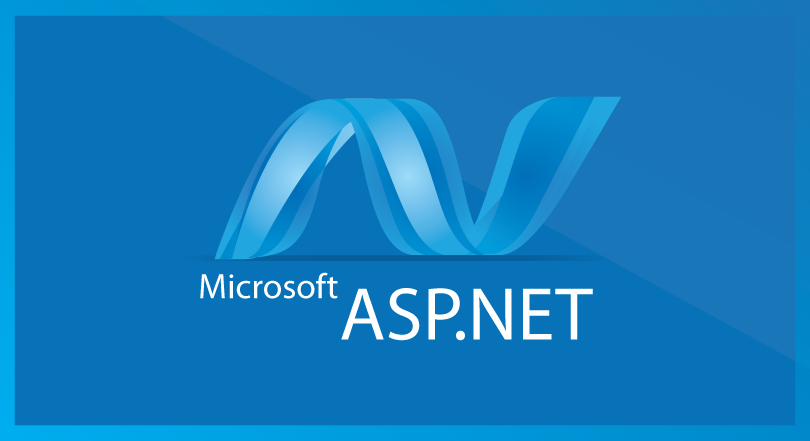 1
Building Web Applications with Microsoft ASP.NET - I376Web Application Programming II – I713
IT College, Andres Käver, 2016-2017, Spring semester
Web: http://enos.Itcollege.ee/~akaver/ASP.NETCore
Skype: akaver   Email: akaver@itcollege.ee
2
ASP.NET Core – i18n
Globalization (G11N): The process of making an application support different languages and regions.
Localization (L10N): The process of customizing an application for a given language and region.
Internationalization (I18N): Describes both globalization and localization.
Culture: It is a language and, optionally, a region.
Locale: A locale is the same as a culture.
Neutral culture: A culture that has a specified language, but not a region. (e.g. "en", "es")
Specific culture: A culture that has a specified language and region. (e.g. "en-US", "en-GB", "es-CL")
https://msdn.microsoft.com/en-us/goglobal/bb896001.aspx
3
ASP.NET Core – i18n
4
ASP.NET Core – i18n - Example
int value = 5600;
 
Thread.CurrentThread.CurrentCulture = new System.Globalization.CultureInfo("es-CL");
Console.WriteLine(DateTime.Now.ToShortDateString());
Console.WriteLine(value.ToString("c"));
 
Thread.CurrentThread.CurrentCulture = new System.Globalization.CultureInfo("es-MX");
Console.WriteLine(DateTime.Now.ToShortDateString());
Console.WriteLine(value.ToString("c"));
 
// Output
26-07-2011 // Date in es-CL, Spanish (Chile)
$5.600,00 // Currency in es-CL, Spanish (Chile)
 
26/07/2011 // Date in es-MX, Spanish (Mexico)
$5,600.00 // Currency in es-MX, Spanish (Mexico)
5
ASP.NET Core – i18n
ASP.NET Core keeps track in each thread:
Culturedetermines the results of culture-dependent functions, such as the date, number, and currency formatting, and so on
UICulturedetermines which resources are loaded for the page
6
ASP.NET Core – i18n
Set up i18n services in startup class
public void ConfigureServices(IServiceCollection services)
        {

            // Add the localization services to the services container
            services.AddLocalization(options => options.ResourcesPath = "Resources");

            // Add framework services.
            services.AddMvc()
				  .AddViewLocalization(format: LanguageViewLocationExpanderFormat.Suffix)
                .AddDataAnnotationsLocalization();
7
ASP.NET Core – i18n
Inject localization support into controllers
public class HomeController : Controller
    {
        private readonly IStringLocalizer<HomeController> _localizer;

        private readonly IStringLocalizer<SharedResources> _sharedLocalizer;
        public HomeController(
			IStringLocalizer<HomeController> localizer, 
			IStringLocalizer<SharedResources> sharedLocalizer)
        {
            _localizer = localizer;
            _sharedLocalizer = sharedLocalizer;
        }
8
ASP.NET Core – i18n
Use localization - controllers
public IActionResult About()
        {
            ViewData[index: "Message"] = 
                _localizer[name: "Here is some text to be localized!"] 
                + " " + 
                _sharedLocalizer[name: "Shared Info"];

            return View();
        }
9
ASP.NET Core – i18n
Use localization - views
@using Microsoft.AspNetCore.Mvc.Localization
@using Microsoft.Extensions.Localization
@inject IViewLocalizer Localizer

@inject IStringLocalizer<SharedResources> SharedLocalizer
@inject IHtmlLocalizer<SharedResources> SharedHtmlLocalizer

@{
    ViewData[index: "Title"] = "About";
}
<h2>@ViewData[index: "Title"].</h2>
<h3>@ViewData[index: "Message"]</h3>

<p>@Localizer[name: "Use this area to provide additional information."]</p>
<p>@SharedLocalizer[name: "Shared Info"]</p>
10
ASP.NET Core – i18n
Initially localization resources are not needed – key values are used as return values.
Typically localization is done later in app development lifecycle – usually by hired service (do you write Chinese?)
11
ASP.NET Core – i18n - resources
Add new folder to web project – named “Resources” typicallySpecify this folder name in startup.cs
Create resource files in this folder (dot or path naming)Controllers.HomeController.et.resxViews.Home.About.et.resx
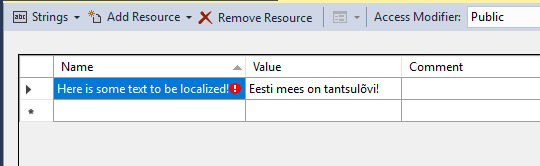 12
ASP.NET Core – i18n
How to override automatically discovered localization settings?by default, culture values are taken from current webserver settings.
Add this to end of _Layout file (and add @using System.Globalization)



Several possibilities how to override. Default implementation uses (middleware):QueryStringRequestCultureProviderCookieRequestCultureProviderAcceptLanguageHeaderRequestCultureProvider
<p>&copy; 2017 - WebApp @($"CurrentCulture: {CultureInfo.CurrentCulture.Name}, CurrentUICulture: {CultureInfo.CurrentUICulture.Name}")</p>
13
ASP.NET Core – i18n
Set up the languages that are supported (ConfigureServices)
services.Configure<RequestLocalizationOptions>(options =>{
                var supportedCultures = new[]{
					new CultureInfo(name: "en"),
	                    new CultureInfo(name: "et")
                };

                // State what the default culture for your application is. 
  			  options.DefaultRequestCulture = new RequestCulture(culture: "en-GB", uiCulture: "en-GB");

                // You must explicitly state which cultures your application supports.
			  options.SupportedCultures = supportedCultures;

                // These are the cultures the app supports for UI strings
                options.SupportedUICultures = supportedCultures;
            });
14
ASP.NET Core – i18n
Set up the middleware (Configure)






Test from browser url – http://…./?culture=et
public void Configure(IApplicationBuilder app, IHostingEnvironment env, ILoggerFactory loggerFactory)
        {
            loggerFactory... 
            app.UseRequestLocalization(
			 	options: app.ApplicationServices
				.GetService<IOptions<RequestLocalizationOptions>>().Value);
15
ASP.NET Core – i18n
Set up cookie mechanism – create partial and use it in _Layout
@inject IViewLocalizer Localizer
@inject IOptions<RequestLocalizationOptions> LocOptions

@{
    var requestCulture = Context.Features.Get<IRequestCultureFeature>();
    var cultureItems = LocOptions.Value.SupportedUICultures
        .Select(c => new SelectListItem { Value = c.Name, Text = c.DisplayName })
        .ToList();}

<div title="@Localizer[name: "Request culture provider:"] @requestCulture?.Provider?.GetType().Name">
    <form id="selectLanguage" asp-controller="Home" asp-action="SetLanguage" asp-route-returnUrl="@Context.Request.Path" method="post" class="form-horizontal" role="form">
        @Localizer[name: "Language:"] <select name="culture" onchange="this.form.submit();" asp-items="cultureItems"></select>

    </form>

</div>
16
ASP.NET Core – i18n
Add method to HomeController for cookie creation
[HttpPost]
        public IActionResult SetLanguage(string culture, string returnUrl)
        {
            Response.Cookies.Append(
                key: CookieRequestCultureProvider.DefaultCookieName,
                value: CookieRequestCultureProvider.MakeCookieValue(					requestCulture: new RequestCulture(culture: culture)),
                options: new CookieOptions { 
						Expires = DateTimeOffset.UtcNow.AddYears(years: 1) }
            );

            return LocalRedirect(localUrl: returnUrl);
        }
17
ASP.NET Core – i18n
Todo:Save cookie based on query stringImplement routing based language selection - RouteDataRequestCultureProvider
18
ASP.NET Core – i18n
The end is near!
19
ASP.NET Core – i18n
The end!
20
ASP.NET Core – i18n
21
ASP.NET Core – i18n
22
ASP.NET Core – i18n